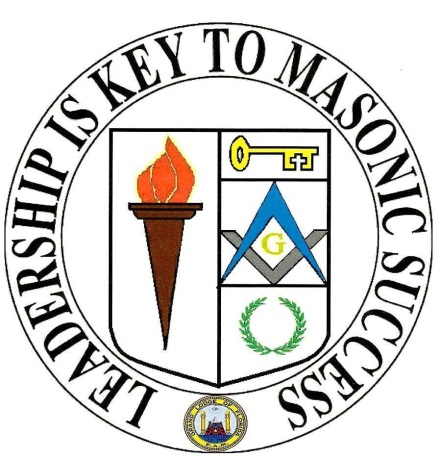 Masonic Leadership Training
12. Ritual
Definition of ritual:
The World English Dictionary defines  ritual as:

1. the prescribed or established form of a religious or other ceremony
Definition of ritual:
The World English Dictionary defines  ritual as:

1. the prescribed or established form of a religious or other ceremony 

2. such prescribed forms in general or collectively
Definition of ritual:
The World English Dictionary defines  ritual as:

1. the prescribed or established form of a religious or other ceremony 

2. such prescribed forms in general or collectively

3. any formal act, institution, or procedure that is followed consistently
Reason For Precise Ritual
Page 19  in the Florida Masonic Monitor states under Preservation:
In order to preserve our Ceremonies from innovation, it is essentially necessary that every officer should be thoroughly acquainted with them, and a firm determination should exist among the Craft to admit no change. A few words here or there may not in themselves appear of much consequence, yet, by frequent repetition, we become accustomed to them, and thus open the door to evils of more serious magnitude. There is, and there can be, no safety but in a ridged adherence to the Ancient Ceremonies of the Order.
How to Improve your Ritual
If you are not sure of a word or how to move on the floor. There are several ways to improve. 

The Combined Floorwork Book is the best tool for improving your ritual when you practice. Have it close at hand when you are practicing and refer to it when there are questions. 

The District Instructor is knowledgeable and works within the guidelines of the Committee on Work. If there is a question he can get the information you just have to ask. It could be a word, or a movement of the floor work. Every lodge is different, and as such the adopted forms and ceremonies have been designed to work in each lodge. Should there be a discrepancy the District Instructor can help you get the answer, he will be more that happy to help.
Florida Masonic Ritual Publications
Florida Masonic Code or Red Cipher
Includes all three degrees / other ceremonies
Florida Masonic Ritual Publications
Florida Masonic Code or Red Cipher
Includes all three degrees / other ceremonies

Florida Masonic Monitor (Blue Book)
Includes Prayers, Lectures, Charges, Funerals
Florida Masonic Ritual Publications
Florida Masonic Code or Red Cipher
Includes all three degrees / other ceremonies

Florida Masonic Monitor (Blue Book)
Includes Prayers, Lectures, Charges, Funerals

Florida Combined Forms and Ceremonies / Floorwork Book
Florida Masonic Ritual Publications
Florida Masonic Code or Red Cipher
Includes all three degrees / other ceremonies
Florida Masonic Monitor (Blue Book)
Includes Prayers, Lectures, Charges, Funerals
Florida Combined Forms and Ceremonies / Floorwork Book
Zone Open Books
Tradition vs Prescribed
Can trying to do our work in the prescribed manner cause disharmony in a Lodge and if so how to correct this?

“What do I do?”
Tradition vs Prescribed
The Digest is clear that we have only one work, and no other work can be used. Yet in trying to do our work in the prescribed manner sometimes disharmony is caused. Sometimes we forget or we learned it different, and a way to correct this is through leadership. The Lodge instructor can refer to the work, the red cipher the floor work book and read the proper information and correct it then, you cannot argue with the book. 

Remember your Obligation. You must follow our work. If you know its wrong and do it anyways, or because you like it better or you teach it wrong to a new Brother this is contrary to our tenants. Don’t do it. The Worshipful Masters should see that their lodge is doing the proper work.
Set an Example
“Keep sacred and inviolable the mysteries of the order as these are to distinguish you from the rest of the community, and mark your consequence among Masons.”

Our Ritual distinguishes us from the rest of the community.

How you do your Ritual may mark your consequence among your Brethren
 
Do the best you can, If you are not sure, ask.

Remember to “Admonish with friendship.” never correct a Brother during a meeting or a degree, but gently inform him of the proper way aftorwords.  If the District Instructor is in the Lodge for a Degree as him to be the prompter.
Learn at your own pace.
This is a marathon, not a sprint.

Find  something you are interested in and study that particular part until you have it down.

Just by attempting it, you are improving yourself in Masonry and improving the Fraternity with that better work. 

Set realistic goals and challenge yourself.

Practice, practice, practice, and then deliver it in Lodge. 

Join a Degree Team
“An educated Mason is a dedicated Mason”
Remember:
Questions or Suggestions ?
Closing
Make sure to get your Completion Record Signed and Dated

Thanks for Attending!!